<September 2021>
Project: IEEE P802.15 Working Group for Wireless Specialty Networks (WSNs)

Submission Title: [IEEE 802.15 SG15 Discussion on Specification Development]	
Date Submitted: [20 September 2021]	
Source: [Don Sturek] Company [Itron]
Address [San Jose, CA]
Voice:[], E-Mail:[don.sturek@itron.com]	
Re: [IEEE 802.15 SG15 Discussion on Specification Development]	
Abstract:	[IEEE 802.15 SG15 Discussion on Specification Development]
Purpose:	[IEEE 802.15 SG15 Discussion on Specification Development]
Notice:	This document has been prepared to assist the IEEE P802.15.  It is offered as a basis for discussion and is not binding on the contributing individual(s) or organization(s). The material in this document is subject to change in form and content after further study. The contributor(s) reserve(s) the right to add, amend or withdraw material contained herein.

Release:	The contributor acknowledges and accepts that this contribution becomes the property of IEEE and may be made publicly available by P802.15.
Slide 1
Don Sturek (Itron)
September 2021
IEEE 802.15 SG15 Discussion on Specification Development
September 20, 2021

Don Sturek
Itron
Slide 2
Don Sturek (Itron)
September 2021
Proposal for NS-NB PICs
Revised proposal for NS-NB PICs located here:
https://mentor.ieee.org/802.15/dcn/21/15-21-0485-00-0015-revised-pics-for-nb-ns-example.xlsx
Slide 3
Don Sturek, Itron
September 2021
Purpose of IEEE 802.15.15
Companion specification for IEEE 802.15.4-2020 to describe features used for common narrow band applications
Audience:   Silicon providers (which PHYs to implement, what MAC features), SDO developers (companion specification to explain MAC/PHY layers for their higher layer)
Reduce text from 802.15.4 needed to develop specific application solutions
Slide 4
Don Sturek, Itron
September 2021
Proposal for NS-NB PICs
Outreach to adopting Standards Development Organizations using IEEE 802.15.4 (list from IEEE 802.15.4md)
Ask for input to NS-NB PICs to determine how to merge feature usage content to the 802.15.15 specification
Ask for input on introduction and feature description of the specification
Slide 5
Don Sturek, Itron
September 2021
Thoughts on the Specification
Outline of IEEE 802.15.4-2020:





802.15.15 – Describe Applications spaces for narrow band and a word on adopting SDOs
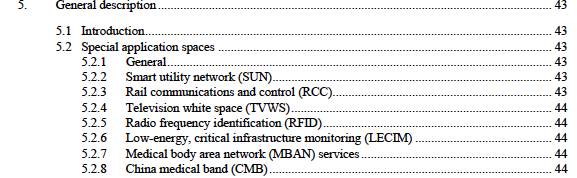 Slide 6
Don Sturek, Itron
September 2021
Thoughts on the Specification
Outline of IEEE 802.15.4-2020:






802.15.15 – Probably not needed except to point out that many of these topics are unused (Superframes, GTS, etc.)
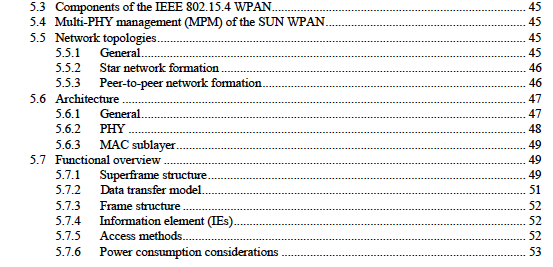 Slide 7
Don Sturek, Itron
September 2021
Thoughts on the Specification
Outline of IEEE 802.15.4-2020:







802.15.15 – Only discuss features used, point to 802.15.4-2020 for details
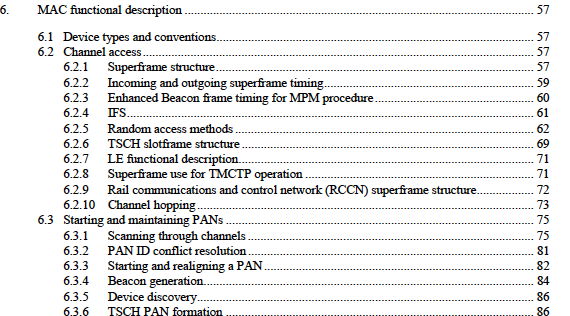 Slide 8
Don Sturek, Itron
September 2021
Thoughts on the Specification
Outline of IEEE 802.15.4-2020:
7.  MAC frame formats
Skip re-discussing the general descriptions
IE’s, MAC Commands – which ones are used, by whom and for what
Version 1 and Version 2 frame formats
8.  MAC services
MAC management service, MAC data service, MAC contents and PIBs
Which are used, by whom and for what
9. Security
Which AEAD algorithms used






802.15.15 – Only discuss features used
Slide 9
Don Sturek, Itron
September 2021
Thoughts on the Specification
Outline of IEEE 802.15.4-2020:
Sections 10-31.  PHY
Currently organized by 802.15.4 amendment
Regional support is scattered throughout these sections
Would be helpful to see this by region instead of by amendment
Probably needs a lot of discussion on organization to make this better
Need some way of identifying PHYs used in particular applications spaces (since there are so many to choose from)






802.15.15 – Only discuss features used
Slide 10
Don Sturek, Itron